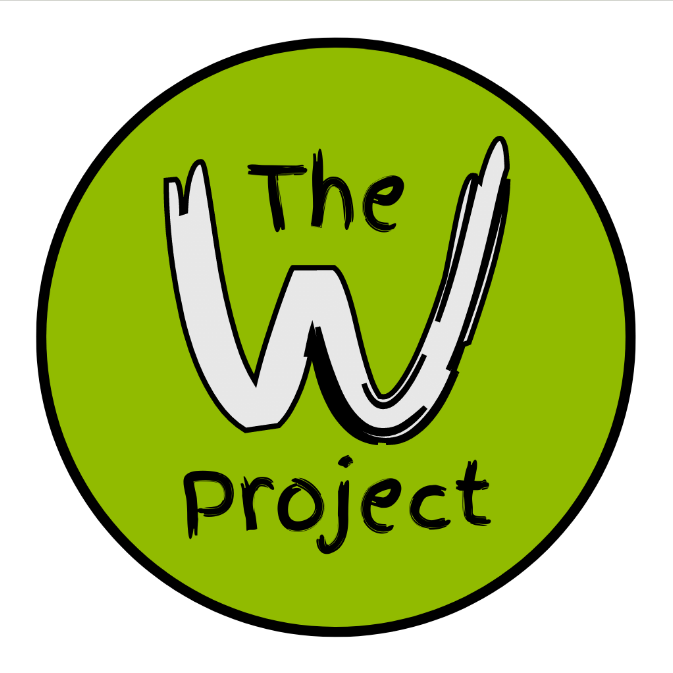 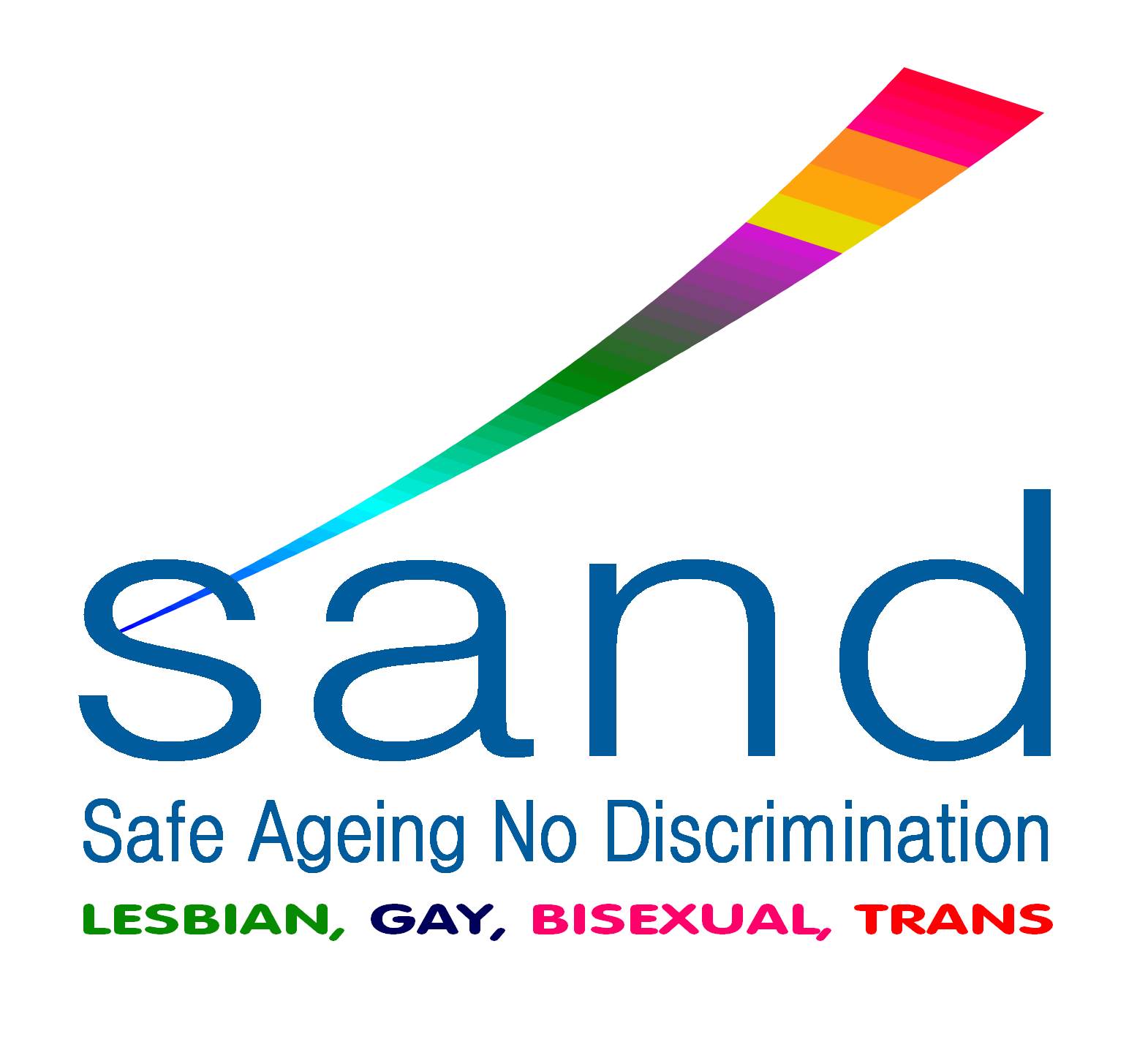 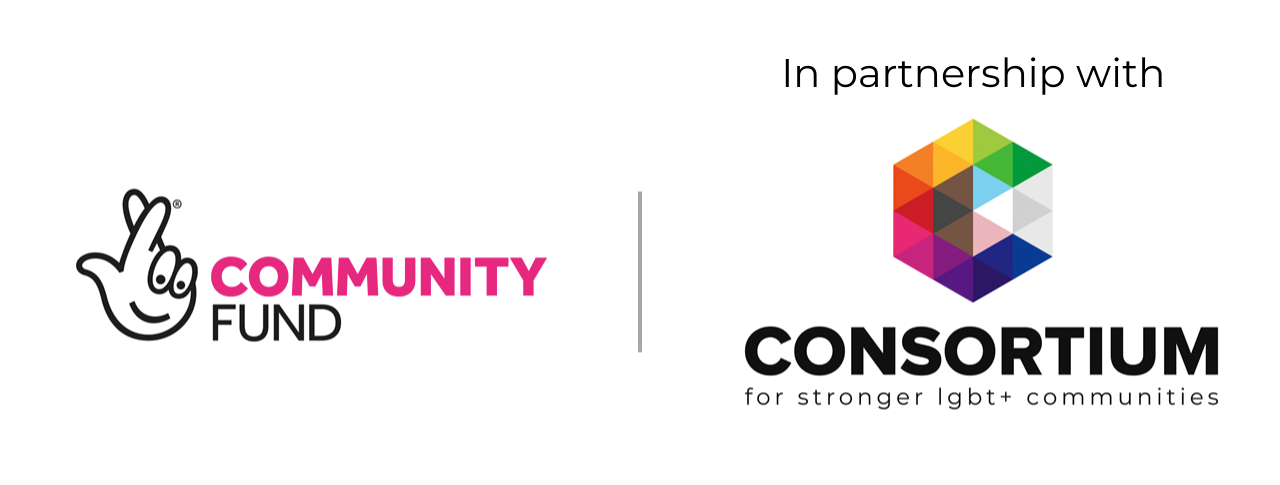 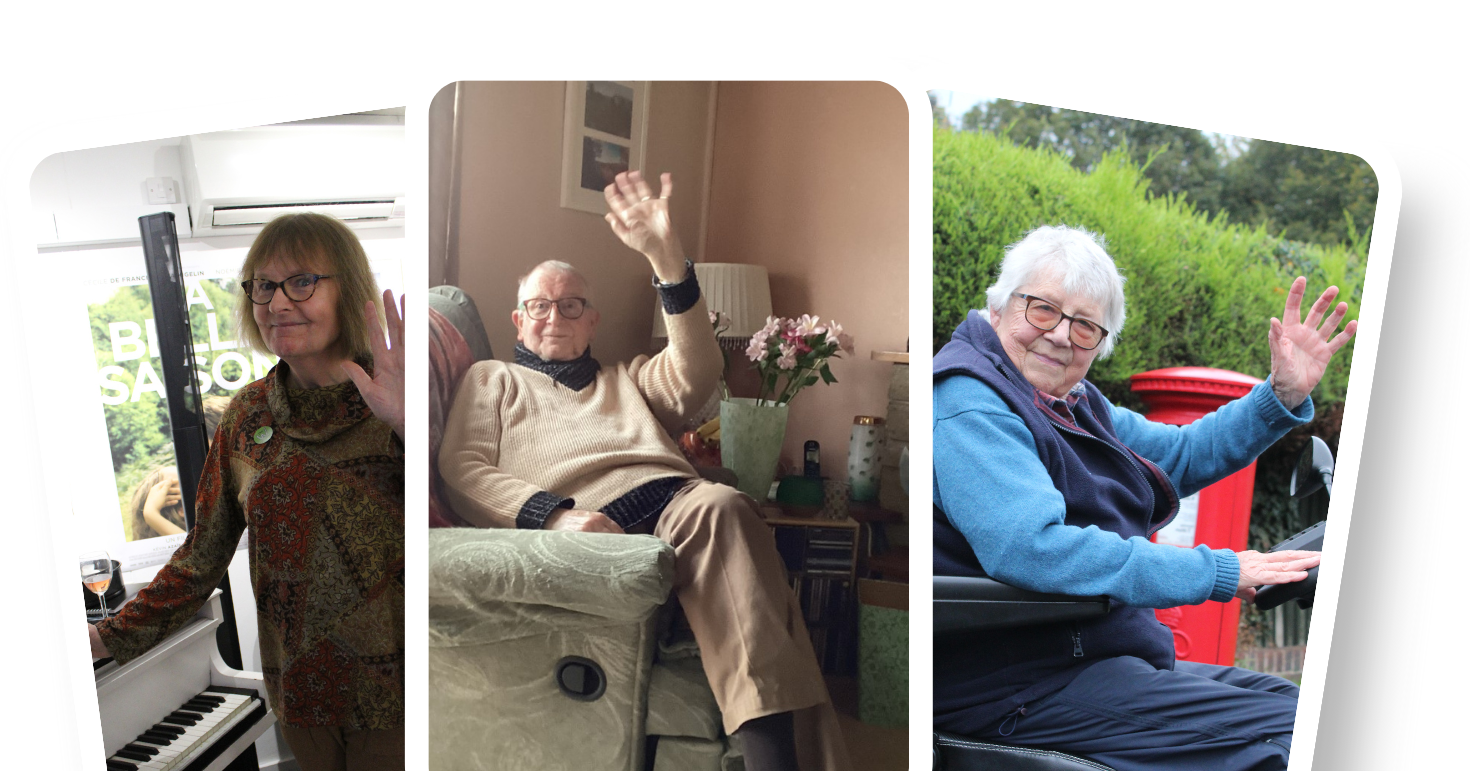 The Wave Project
Safe Ageing No Discrimination (SAND)
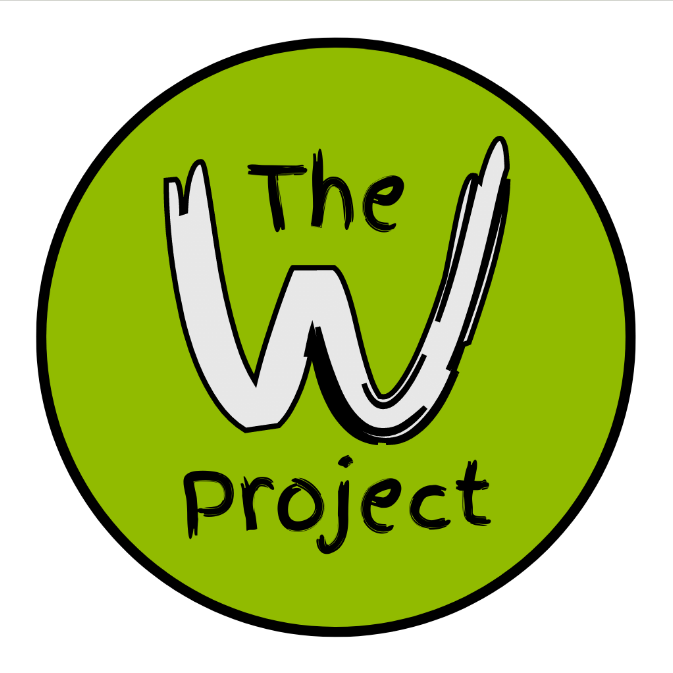 The Wave Project
“It never occurred to me that there are older LGBT+ people”
— Shropshire GP, 2018
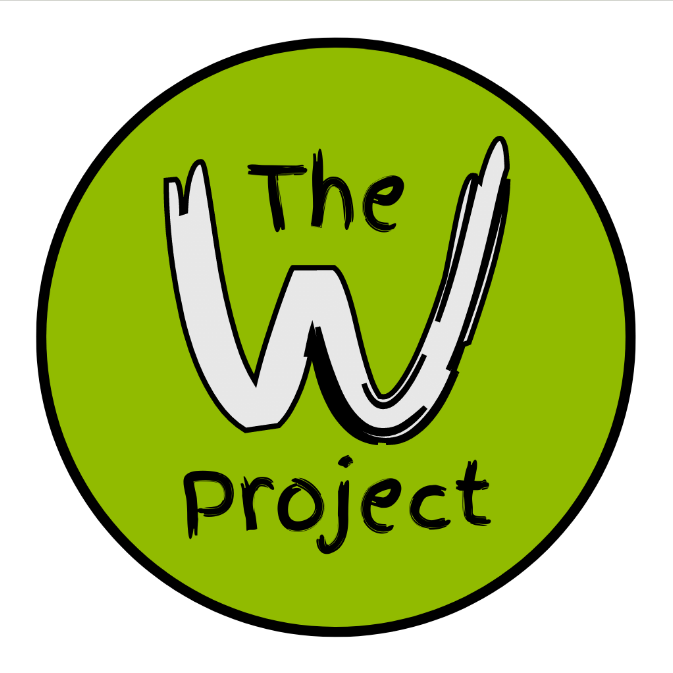 The Wave Project
An exhibition of 46 photos depicting 59 LGBT+ people aged 50-100+
who live, work or play in Shropshire, Telford & Wrekin
giving us a wave and sharing what visibility means to them
displayed in Shrewsbury Museum & Art Gallery, June 2023.
Here is a sample!
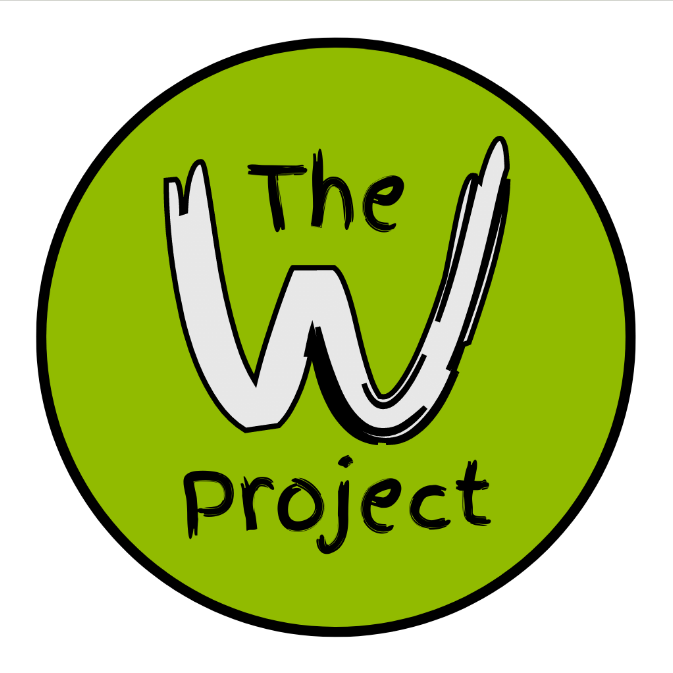 The Wave Project
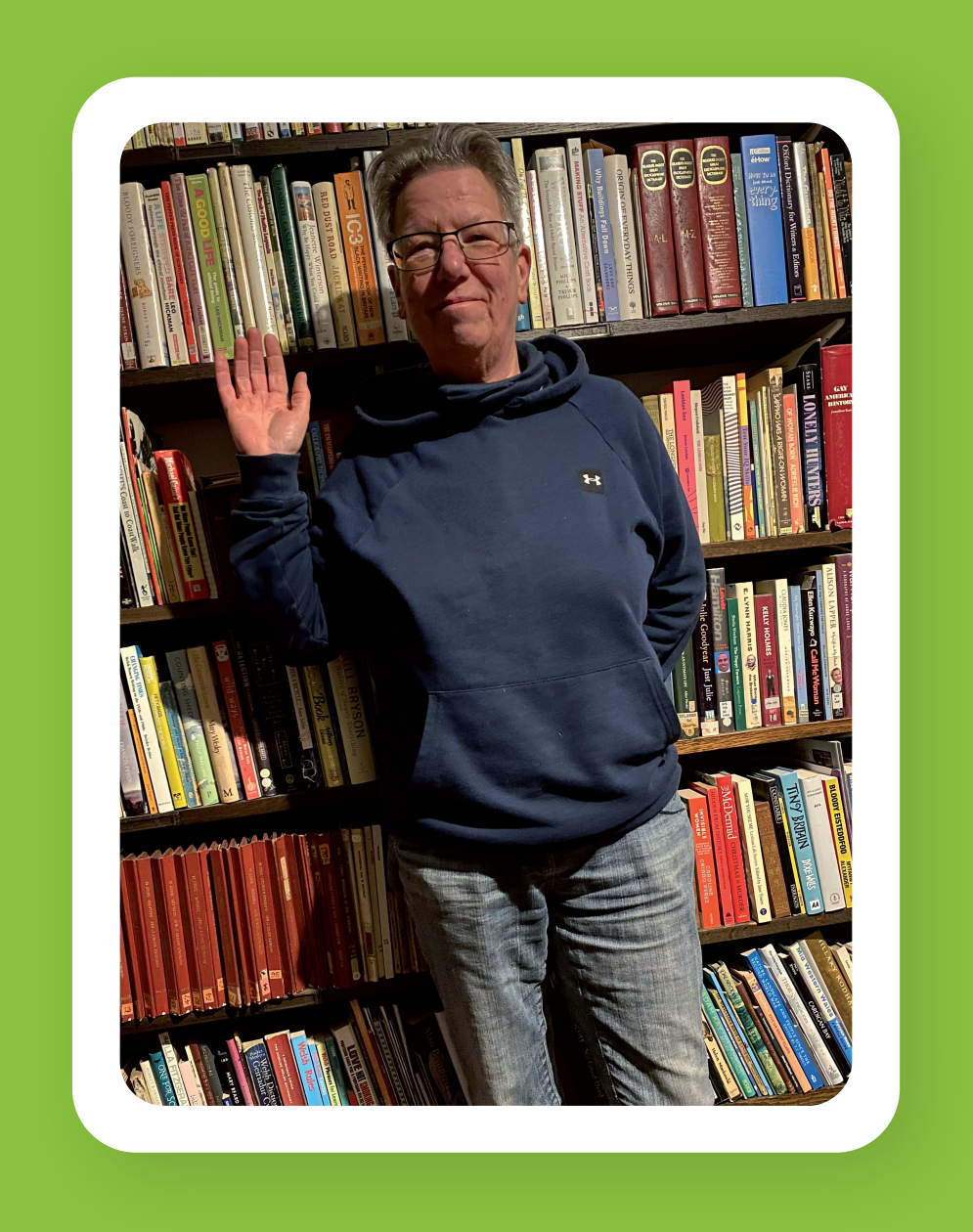 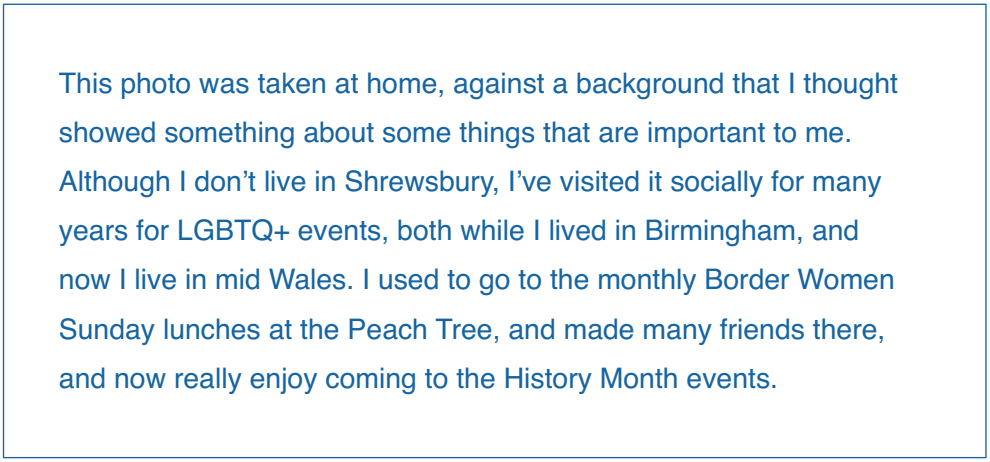 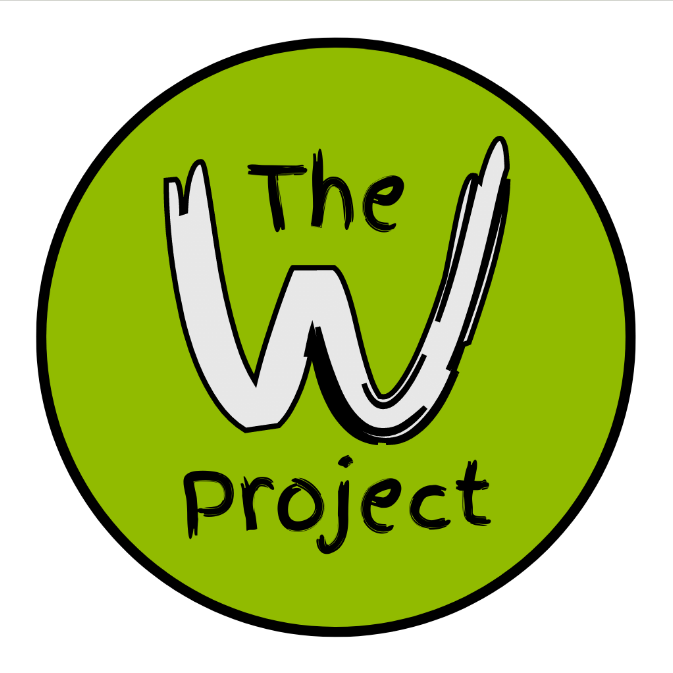 The Wave Project
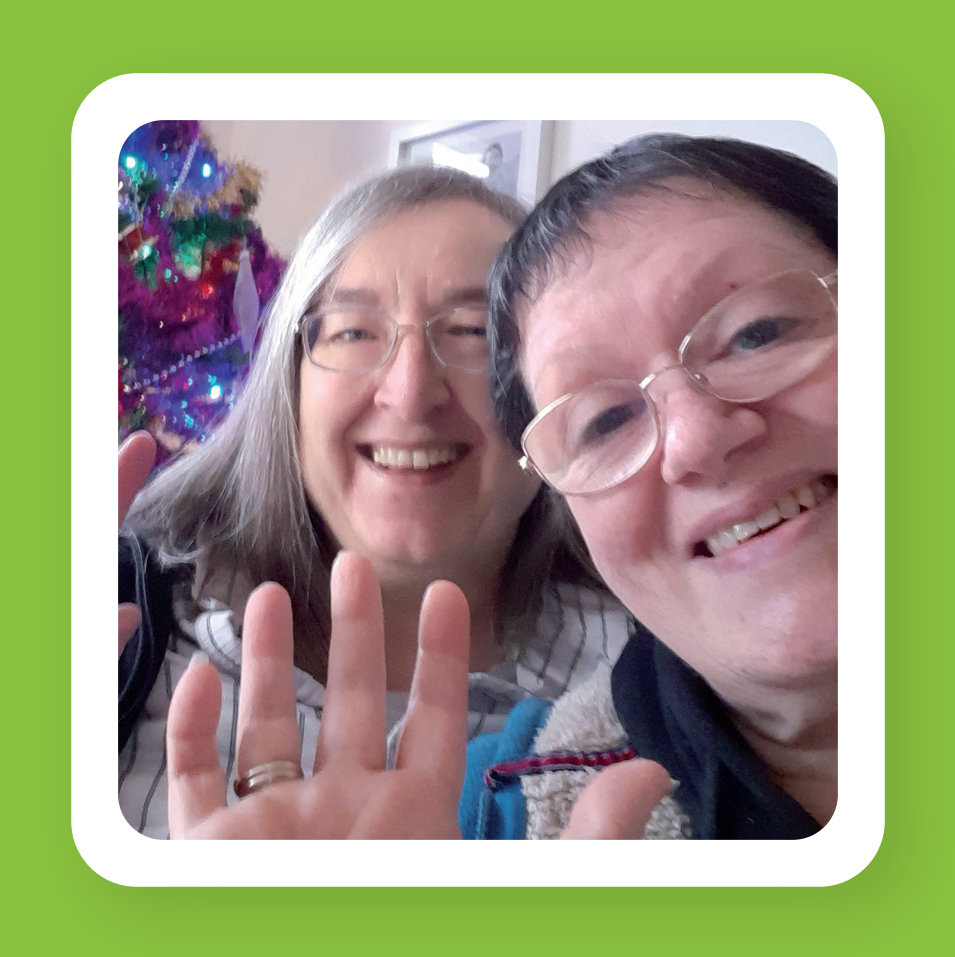 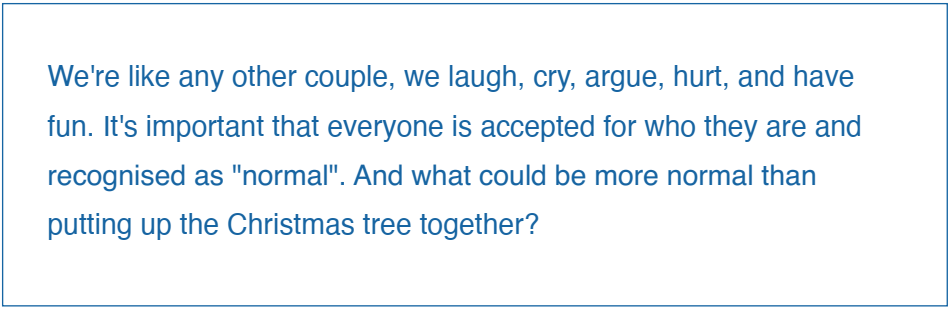 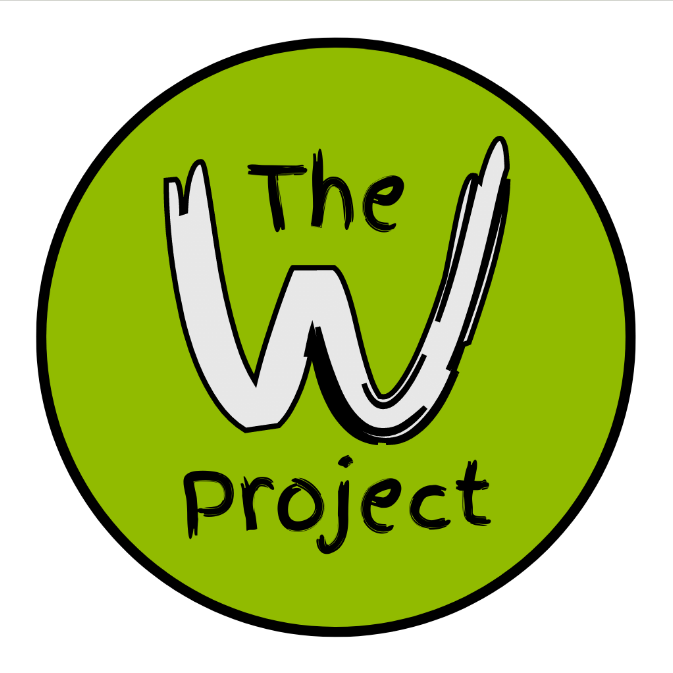 The Wave Project
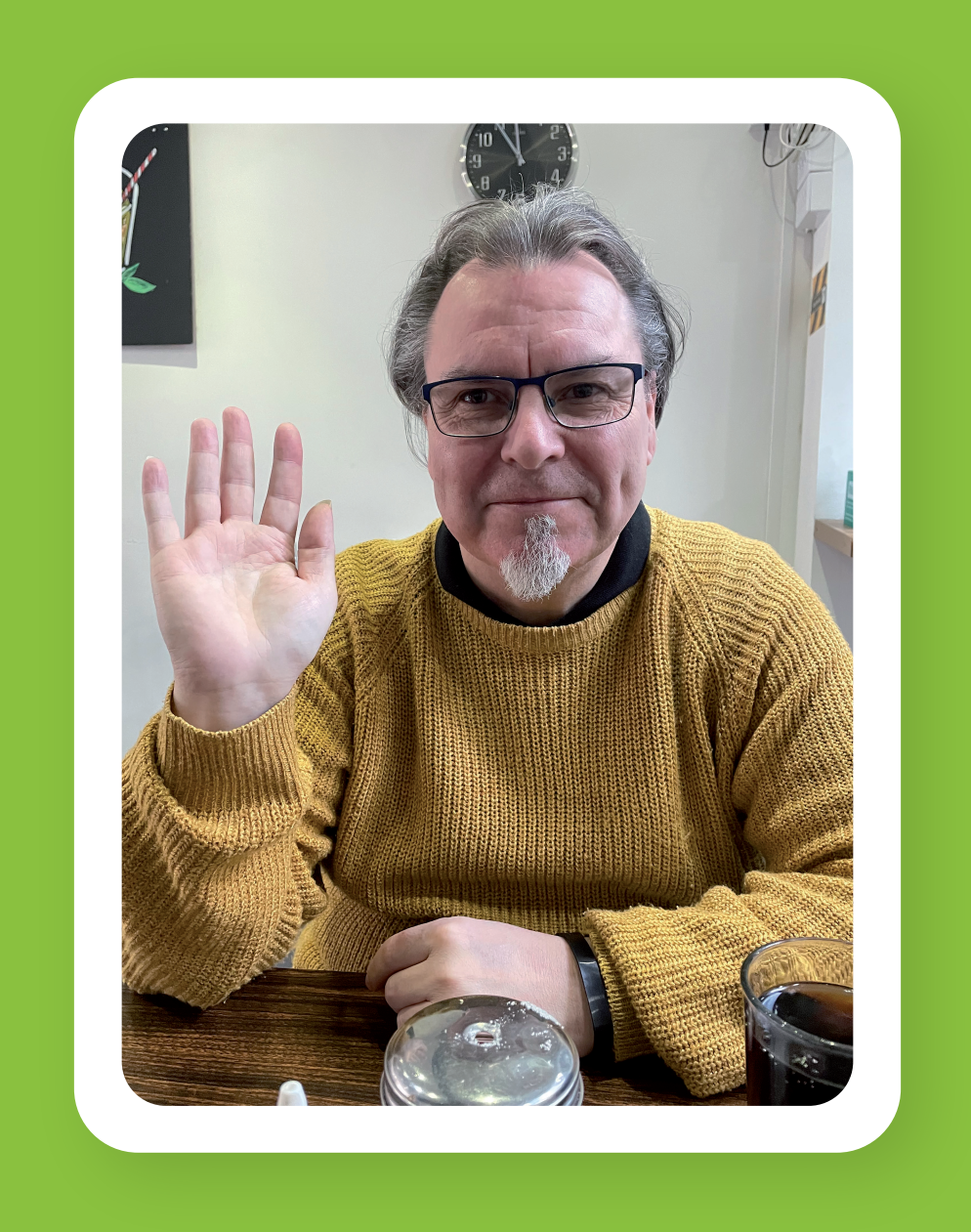 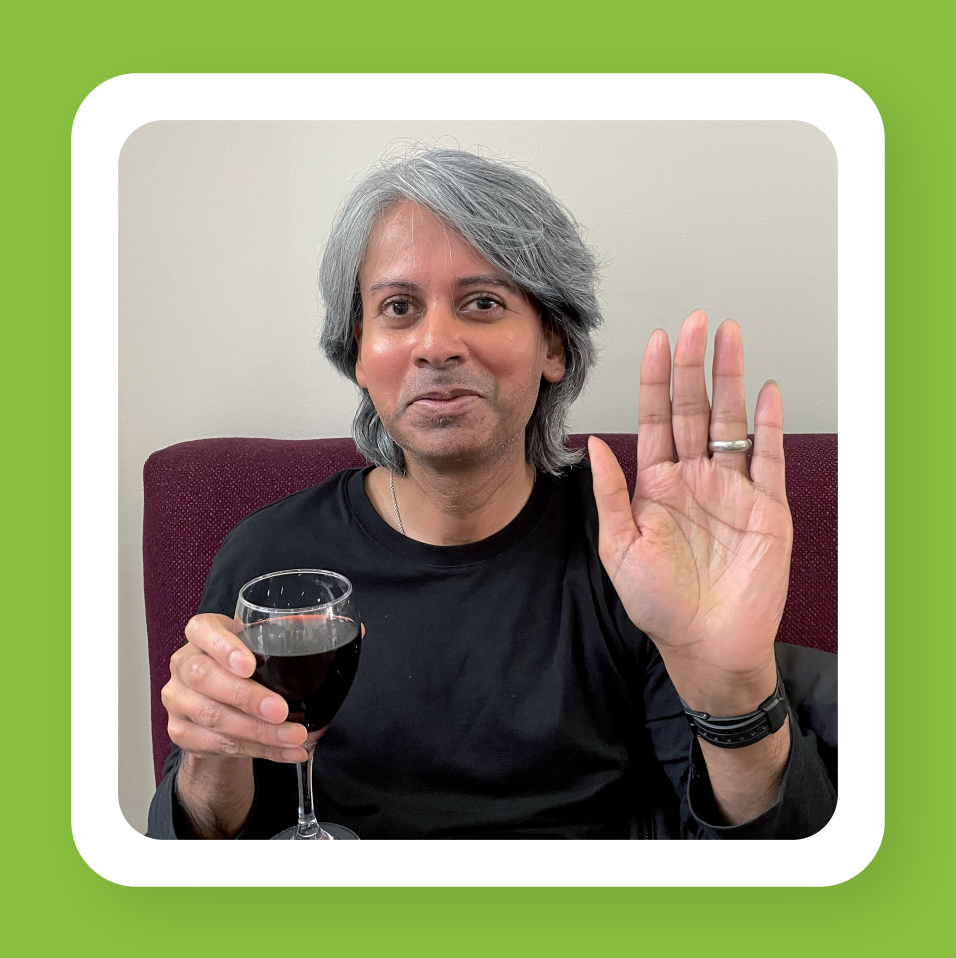 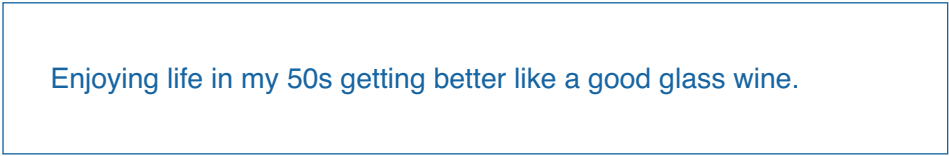 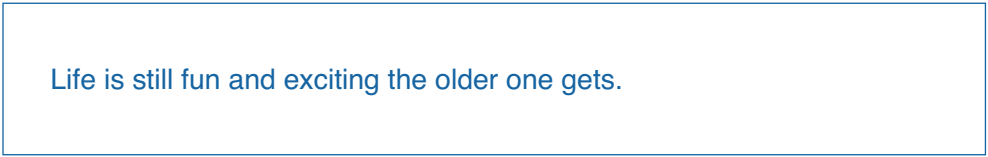 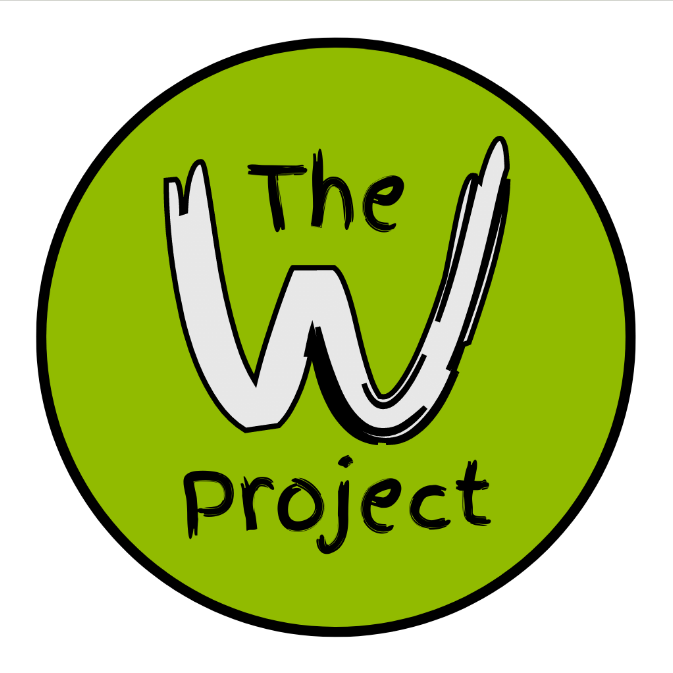 The Wave Project
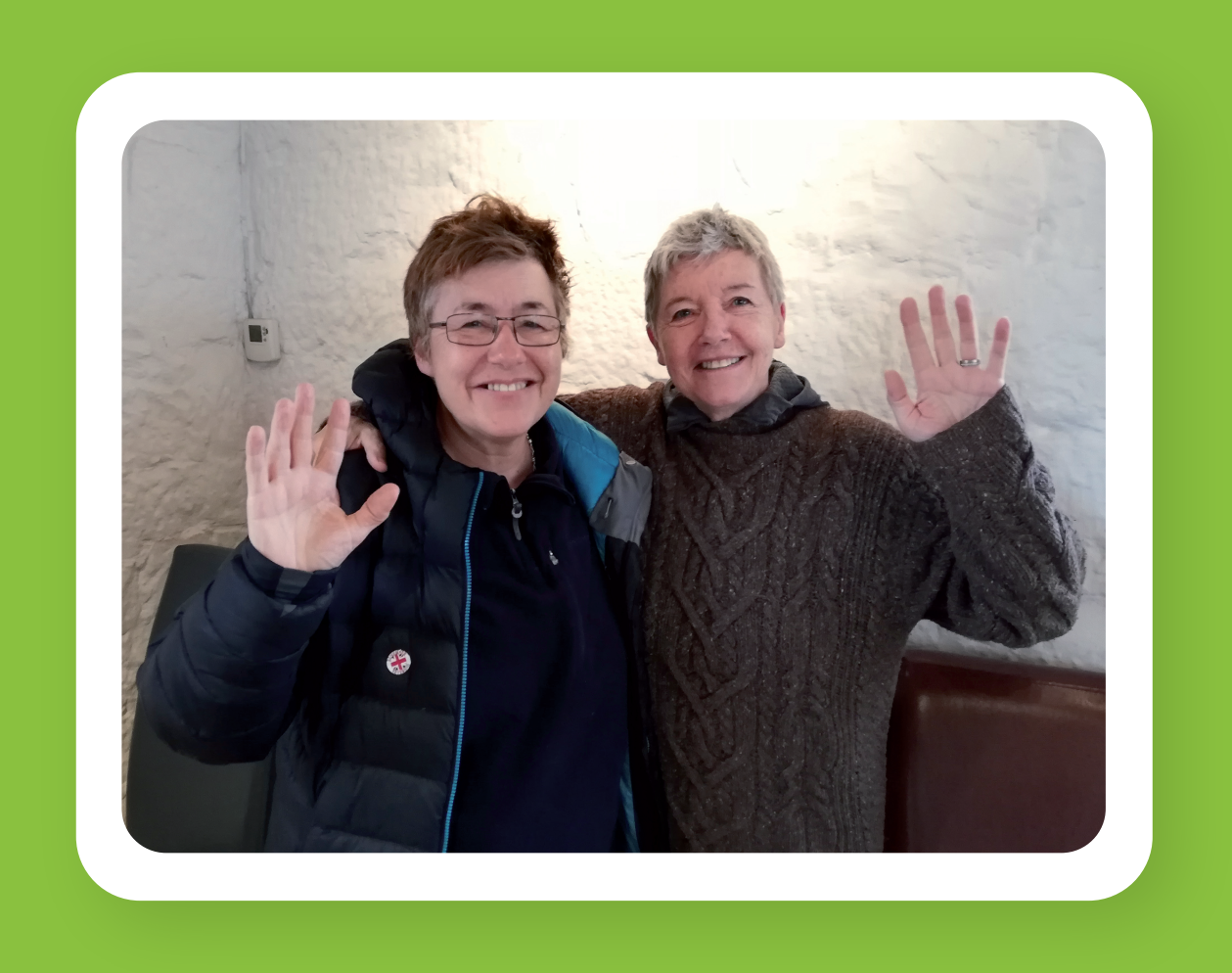 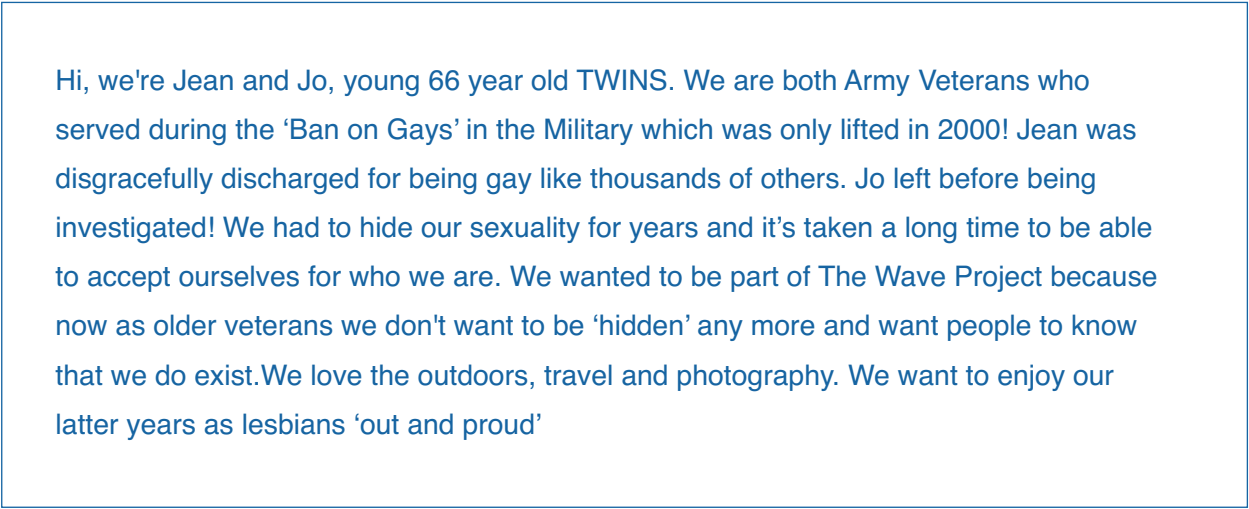 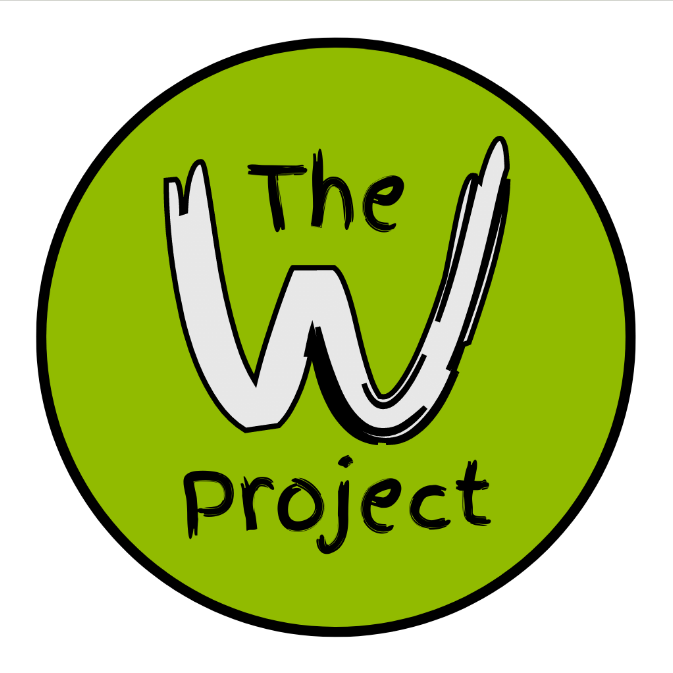 The Wave Project
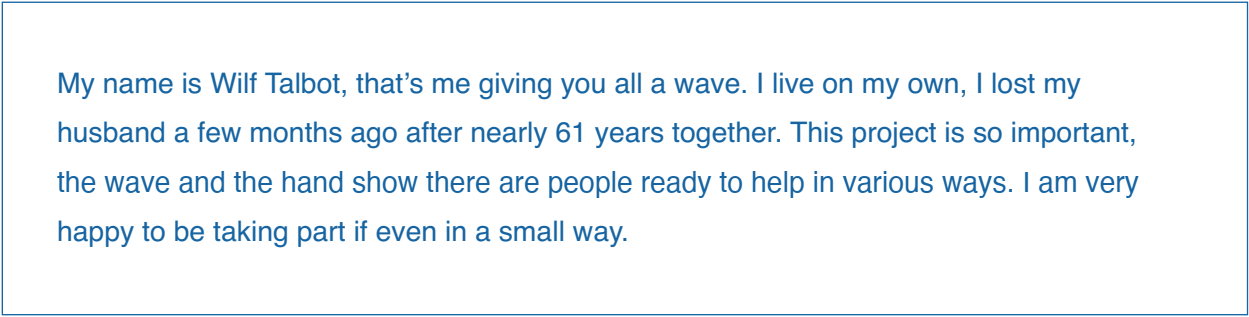 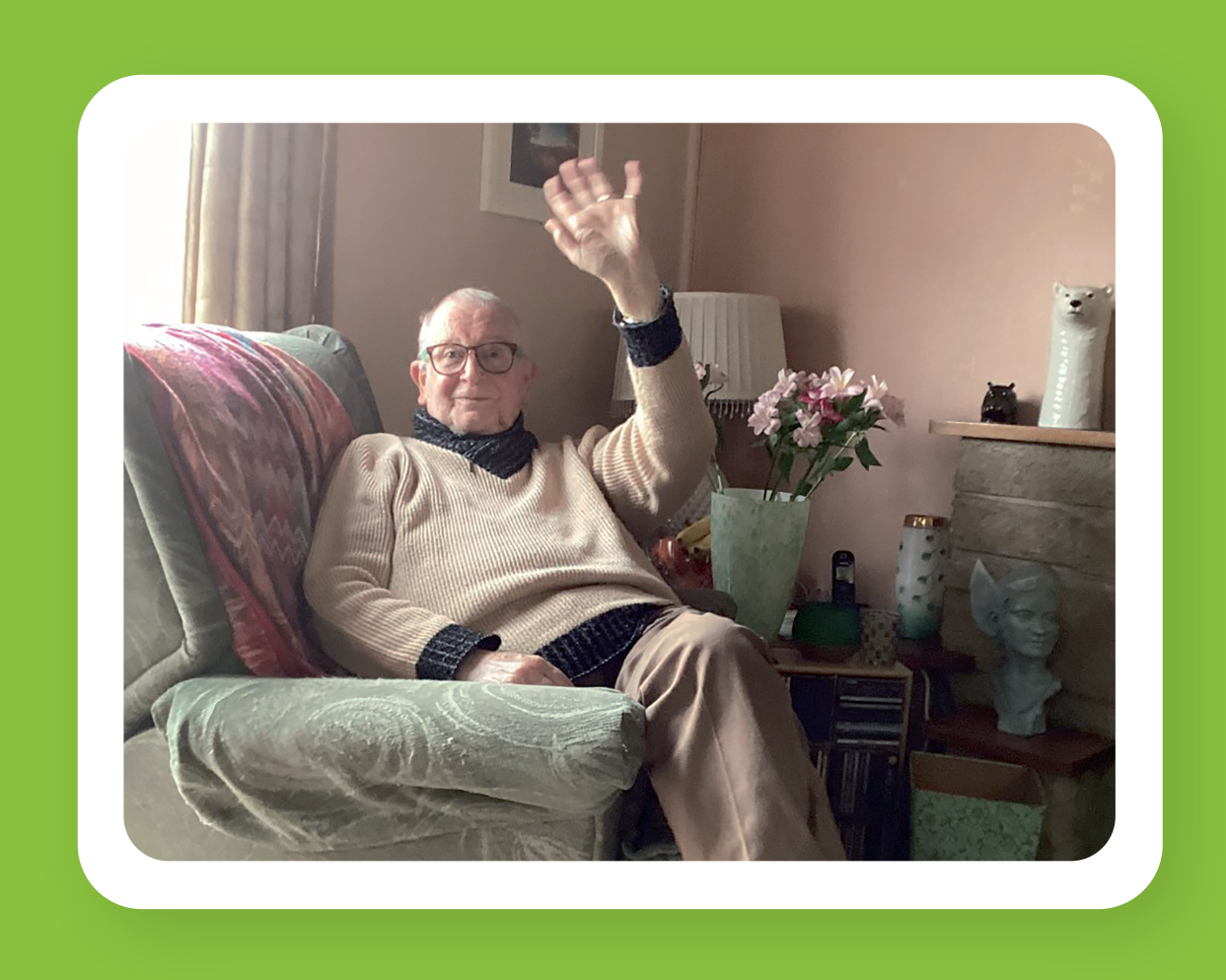 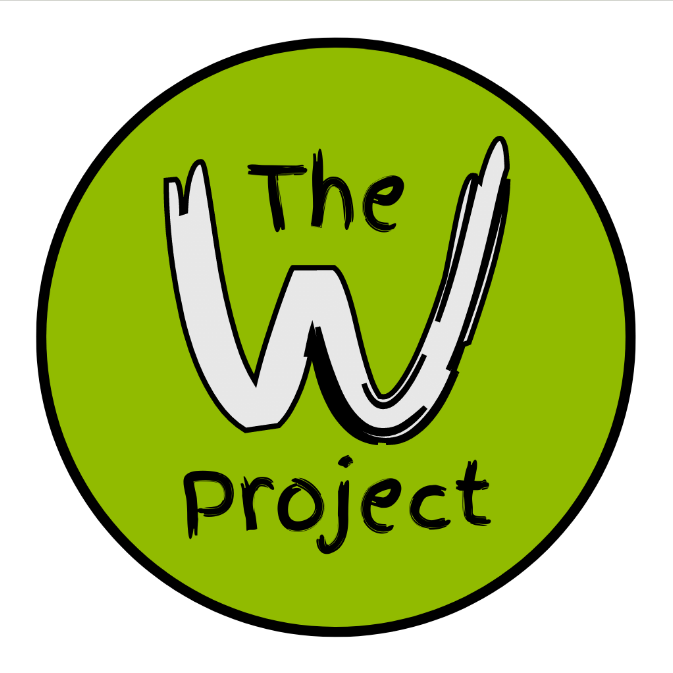 The Wave Project
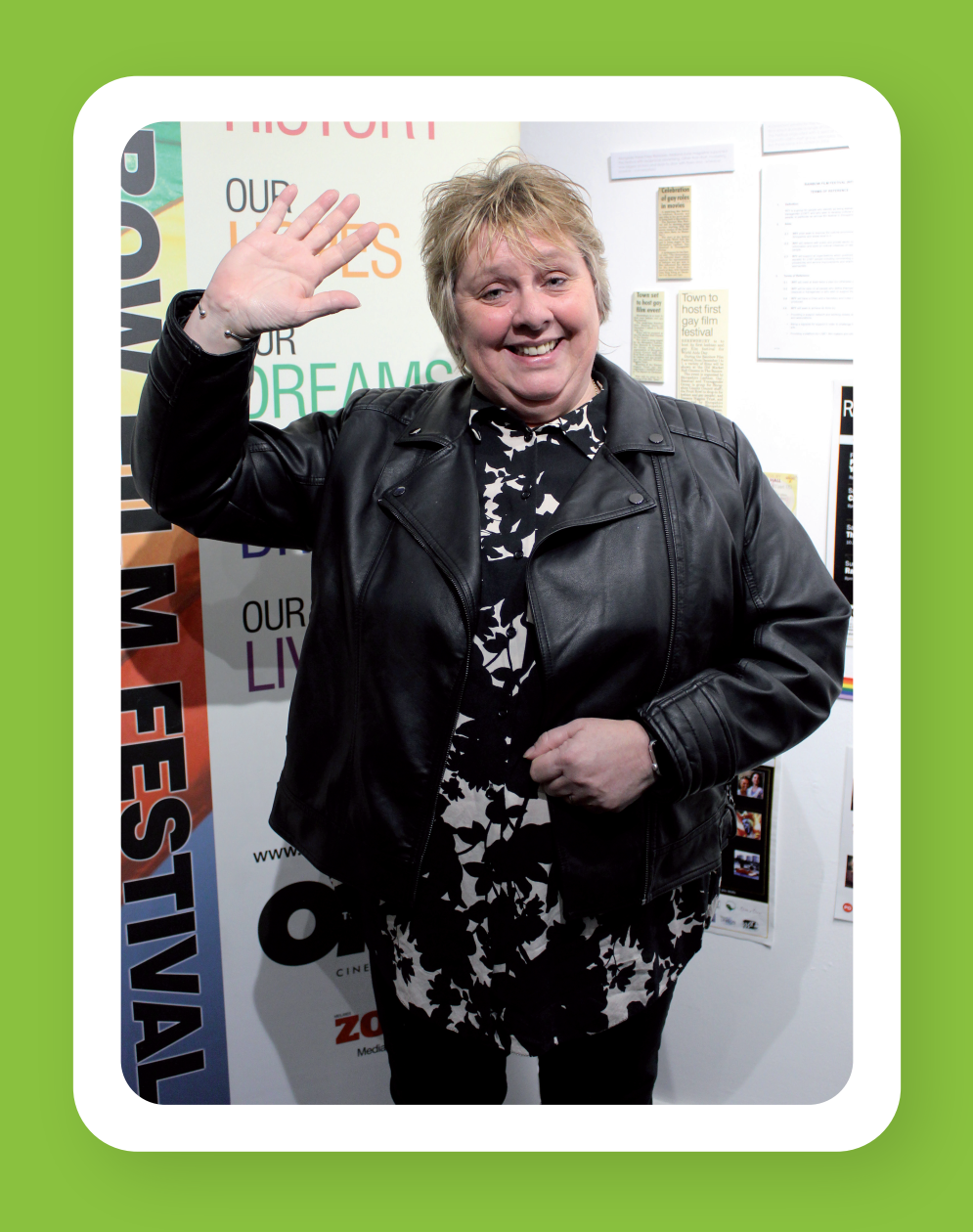 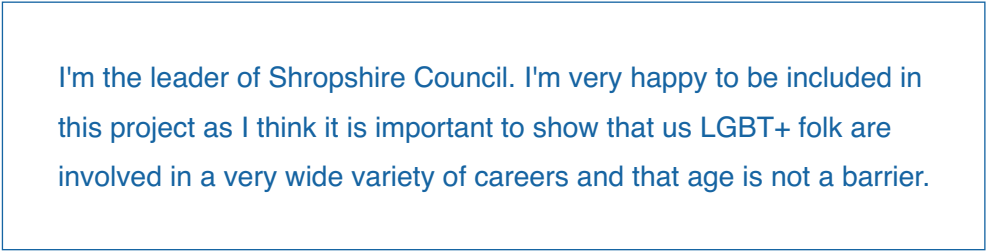 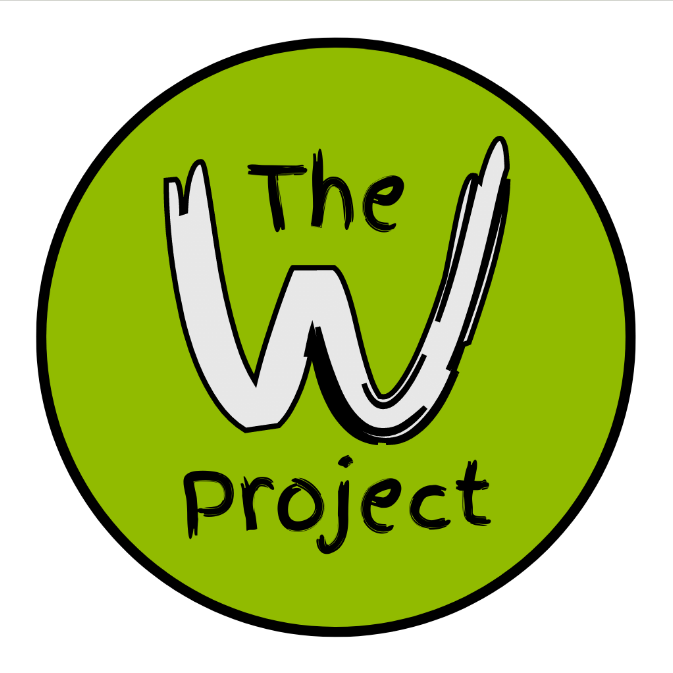 The Wave Project
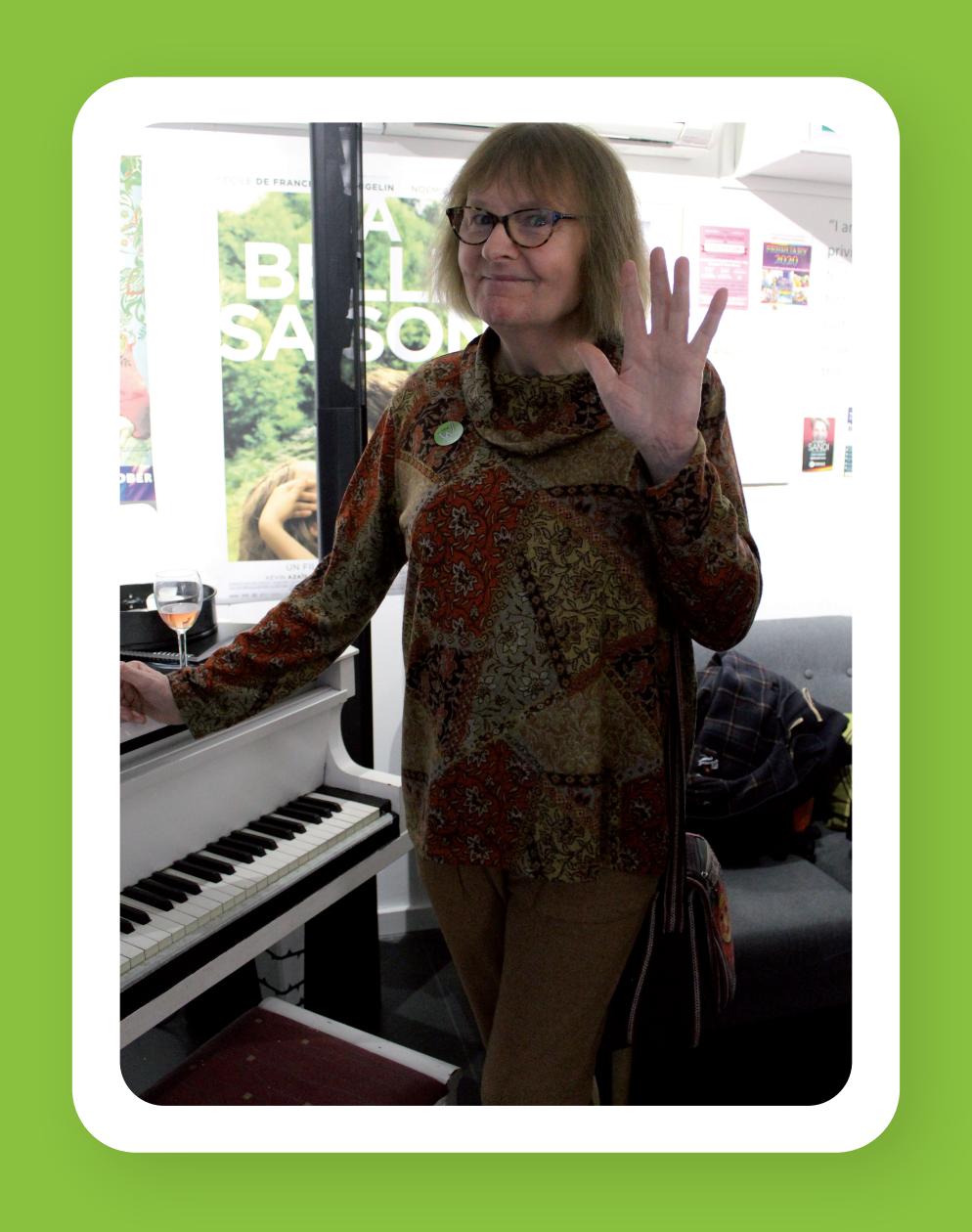 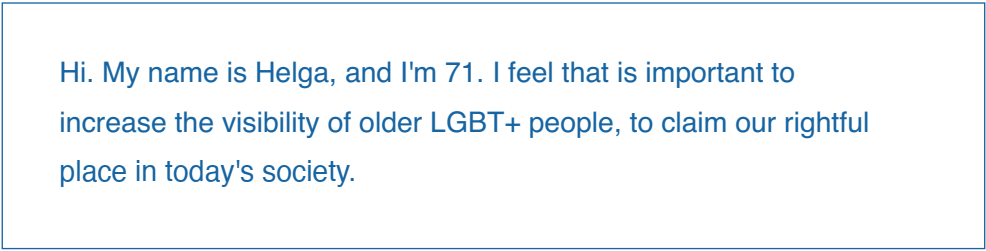 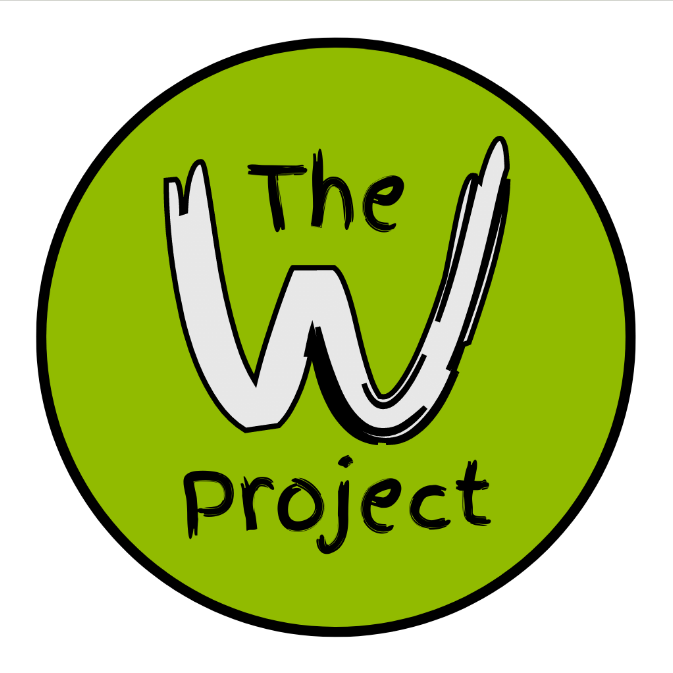 The Wave Project
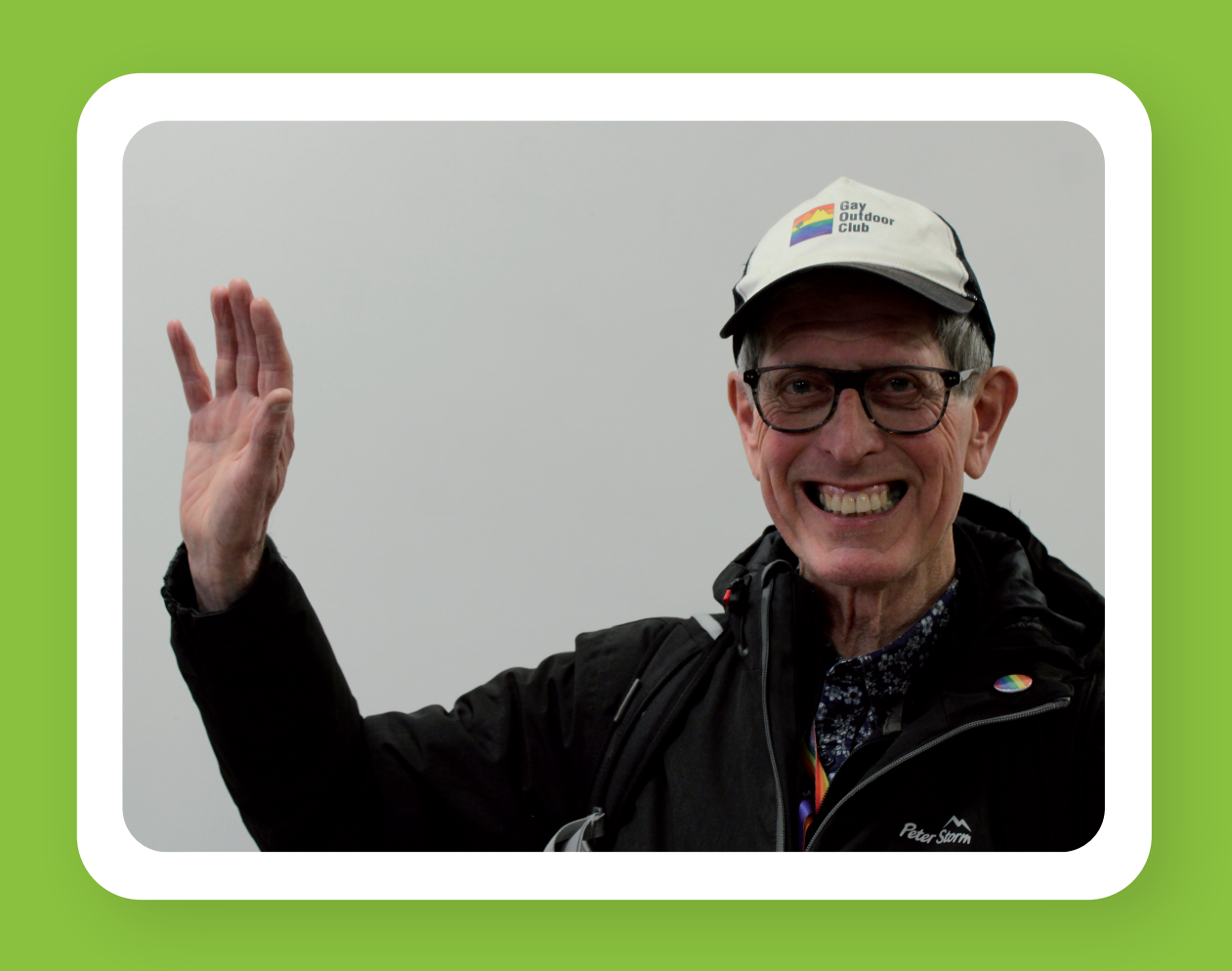 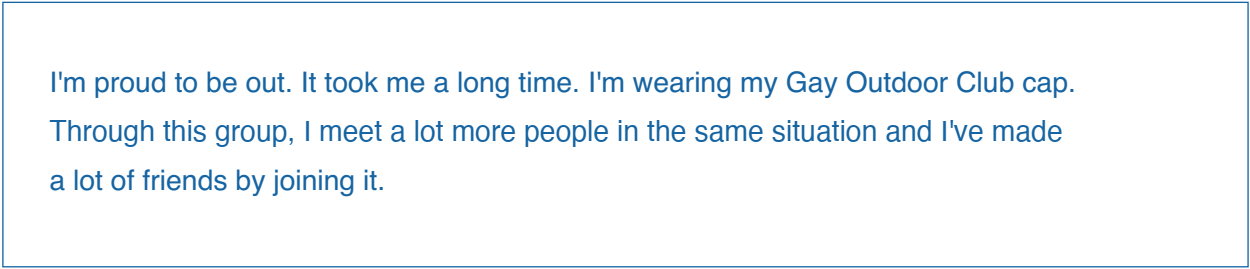 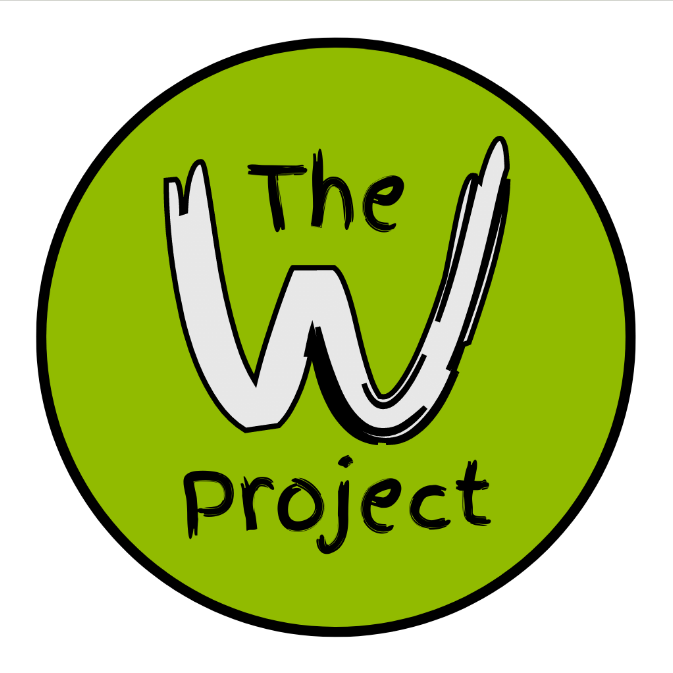 The Wave Project
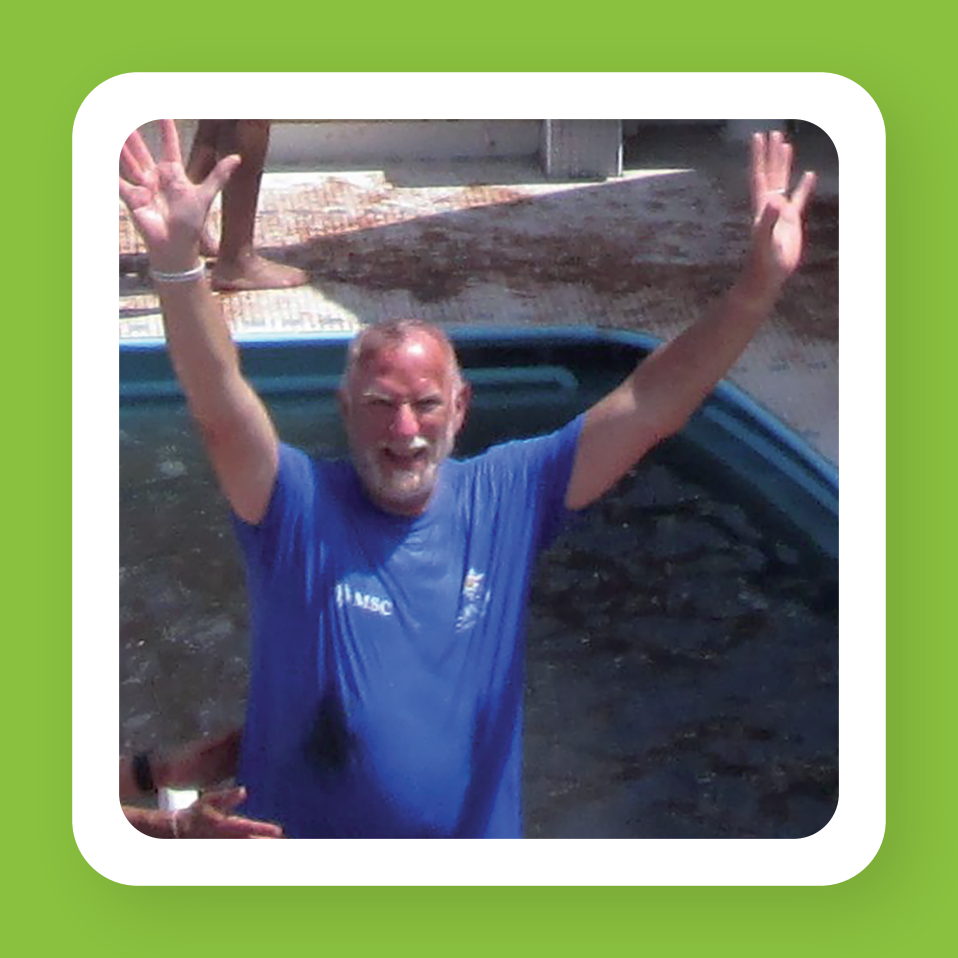 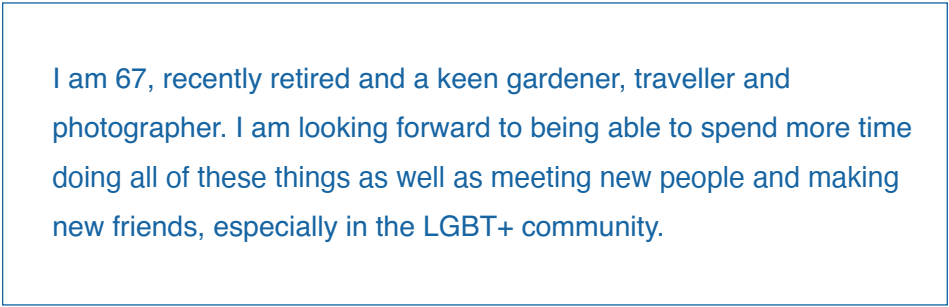 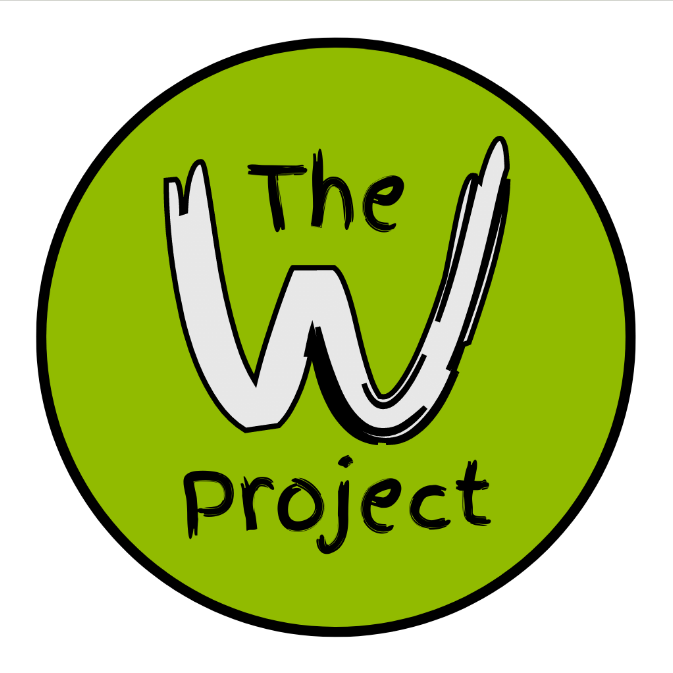 The Wave Project
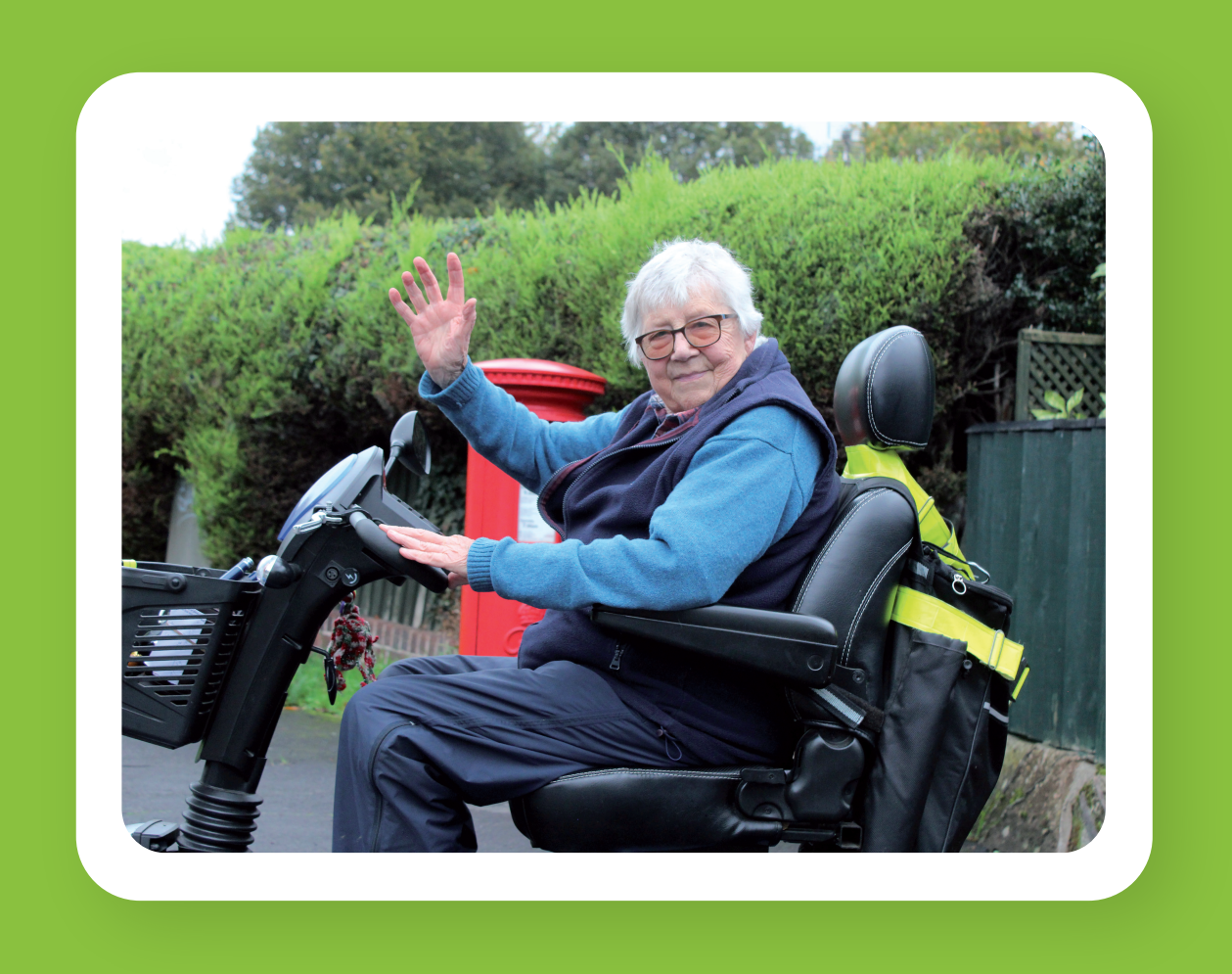 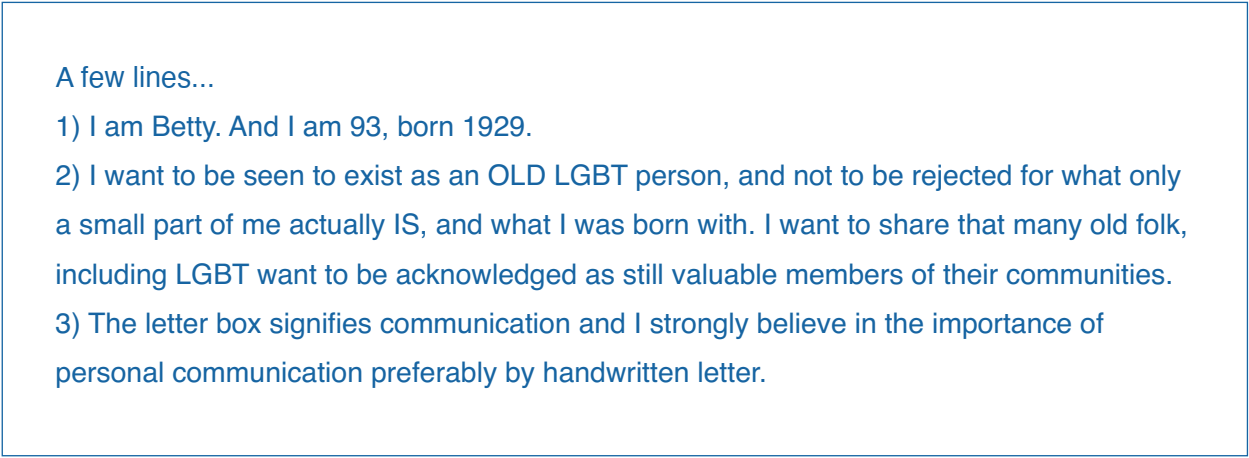 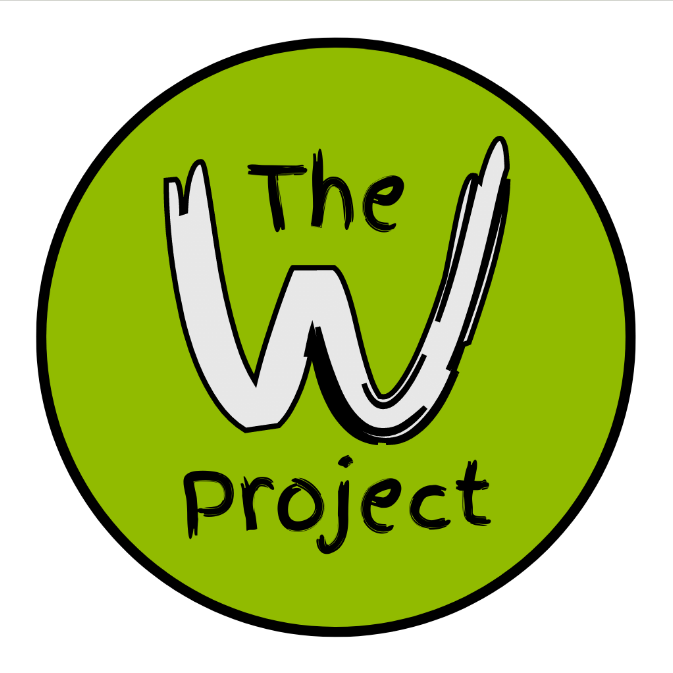 The Wave Project
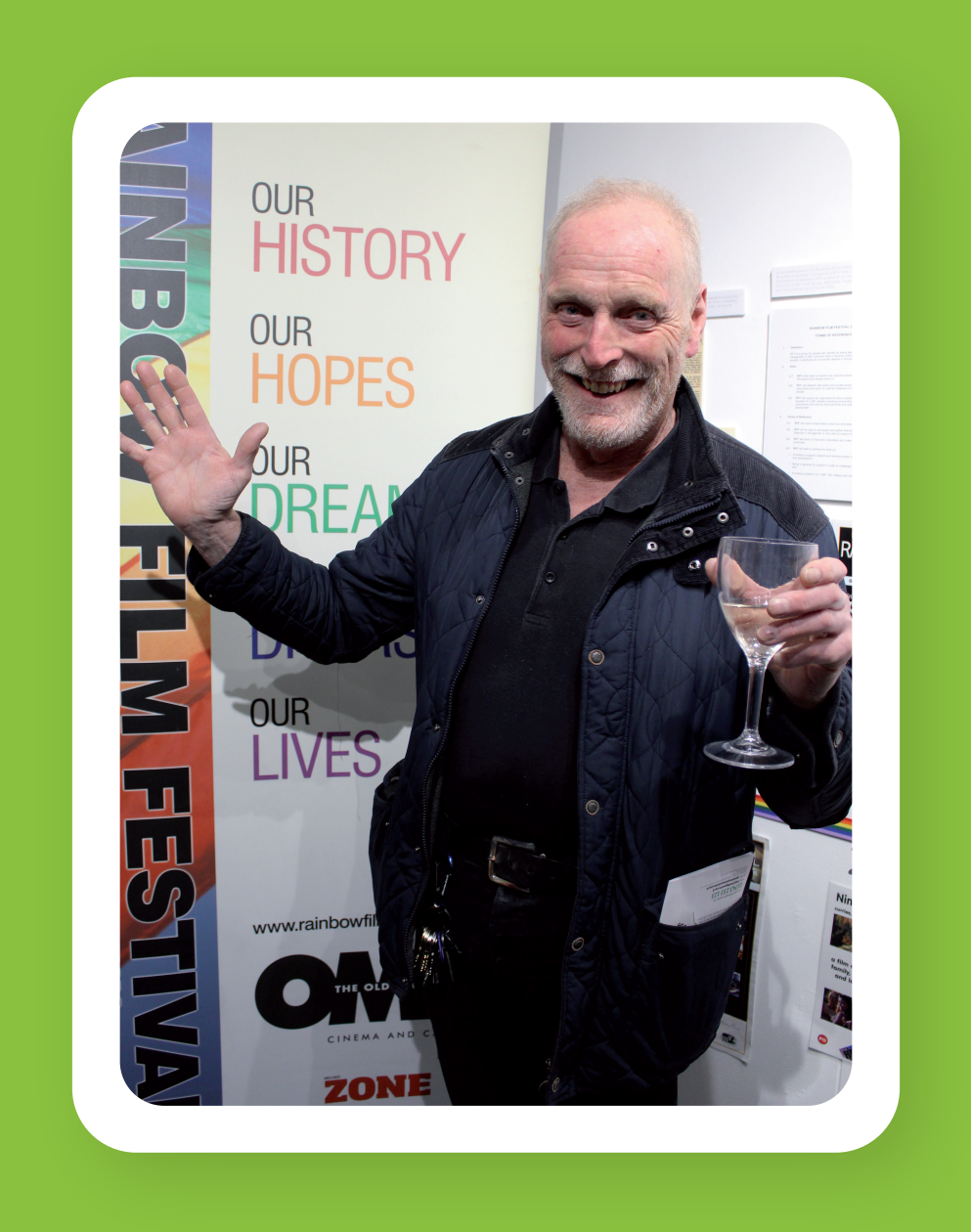 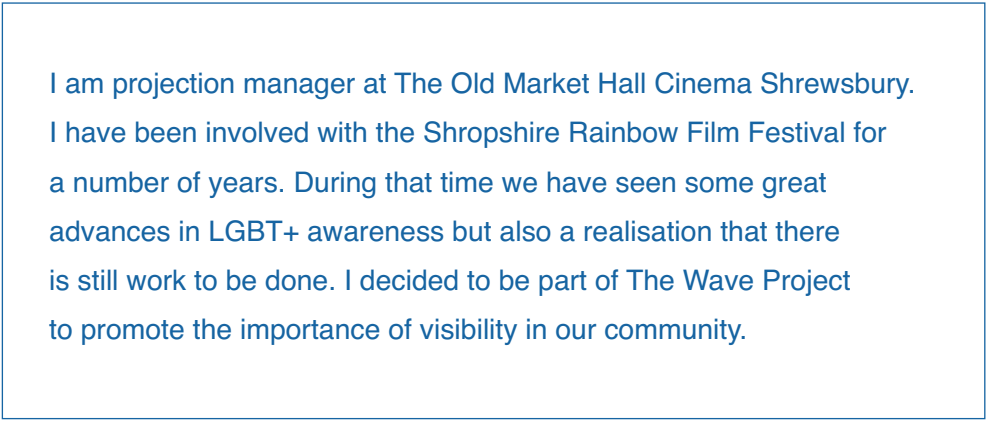 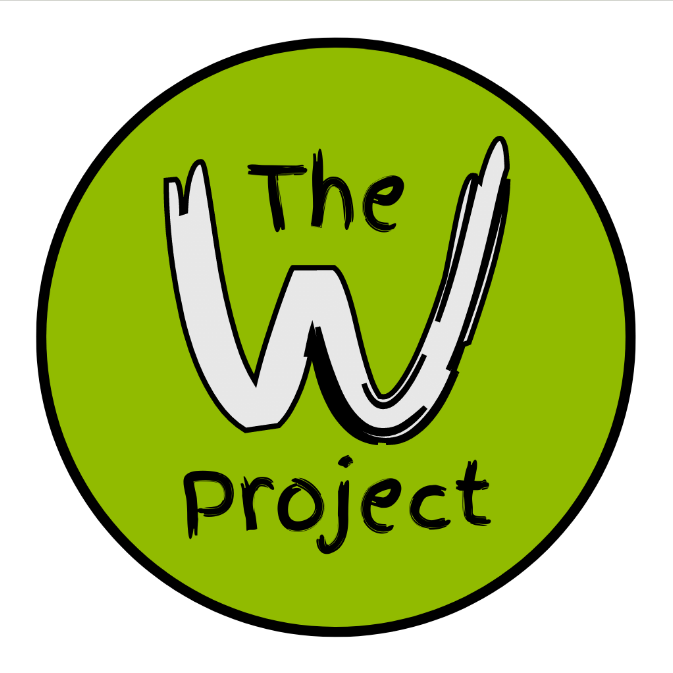 The Wave Project
Find out more about SAND:
www.lgbtsand.com
info@lgbtsand.com
@lgbtsand